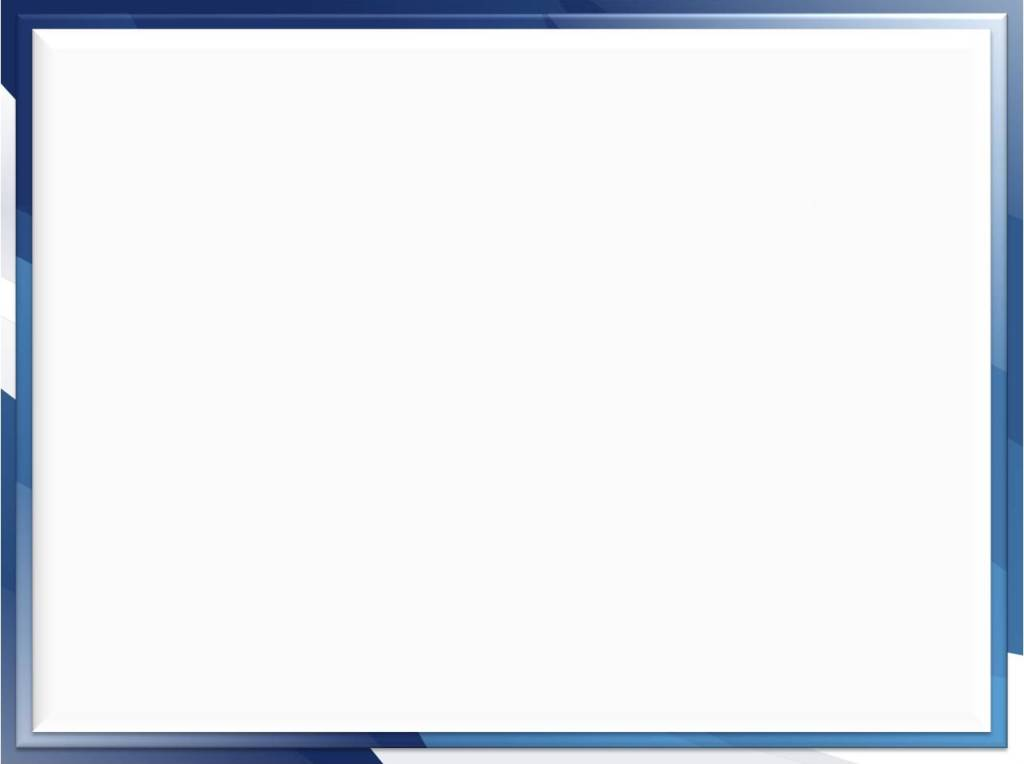 Первая медицинская помощь
при внезапной потере сознания
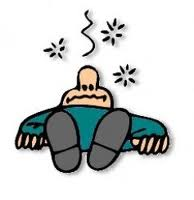 тор6
11 класс, урок  23
МБОУ Зареченская СОШ №2
п.Тоцкое Второе
преподаватель-организатор ОБЖ
Котлов Вадим Витальевич
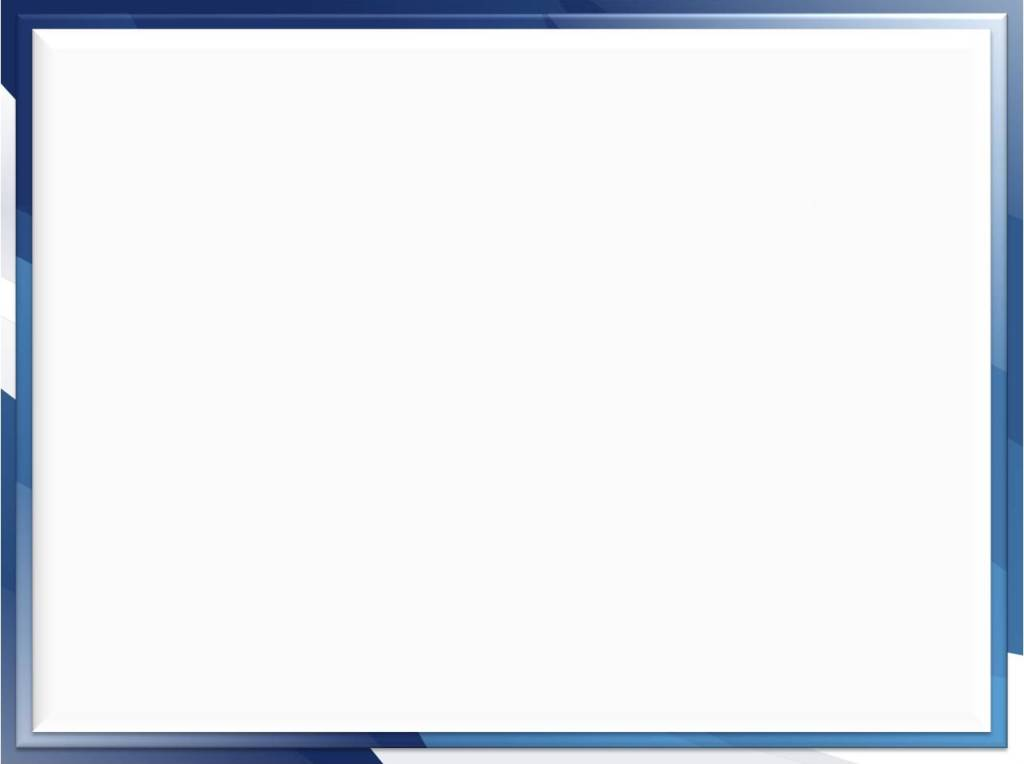 ЗАПОМНИ! 
Обмороком называют только кратковременную потерю сознания
ПРЕДВЕСТНИКИ ОБМОРОКА:
 звон в ушах;
 потемнение или мелькание «мушек» в глазах;
 головокружение и подташнивание;
побледнение лица и нарушение координации движений.
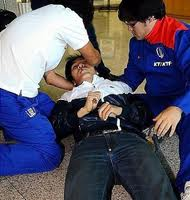 Следующее, что обязательно сопровождает обморок, – побледнение кожных покровов и резкое снижение уровня артериального давления.
16.02.2012
Автор В.В.Котлов
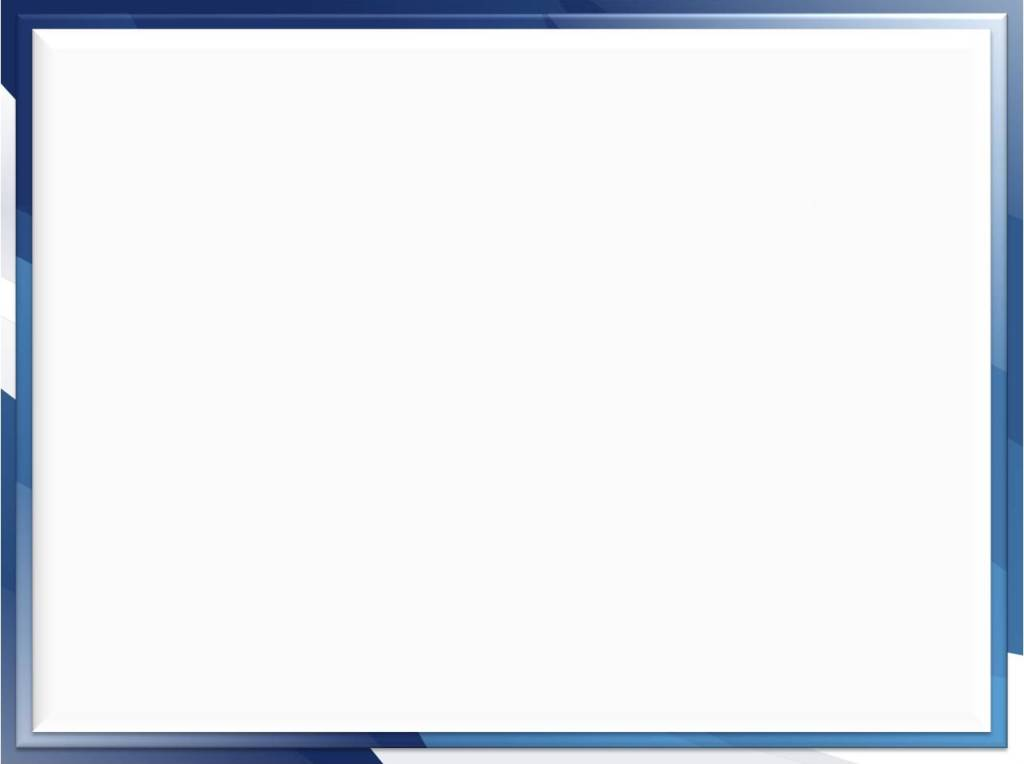 все случаи скрытого кровотечения – нарушение внематочной беременности или кровоизлияние в яичник, кровоточащая язва двенадцатиперстной кишки или закрытая травма живота с повреждением внутренних органов;
 все случаи обезвоживания организма, вызванного потерей жидкости с обильным потом, многократной рвотой или поносом;
острые отравления различными токсичными веществами или интоксикация при таких заболеваниях, как грипп и пневмония;
работа в душном помещении (гипоксический коллапс) или высокая температура окружающей среды (тепловой удар), быстрая смена положения тела при резком вставании (ортостатический  коллапс);
эмоциональные потрясения и волнующие ситуации;
 грубые нарушения сердечного ритма, сопровождающиеся кратковременной остановкой сердца.
ПРИЧИНЫ ОБМОРОКОВ
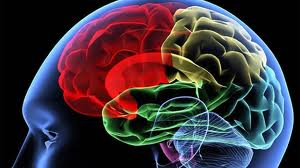 16.02.2012
Автор В.В.Котлов
КРОВОПОТЕРЯ                      (ОЦК )                    (УОС )                    (АД ) 

ОЦК  - объем циркулирующей крови, 
УОС  - ударный объем сердца, 
АД    - артериальное давление.
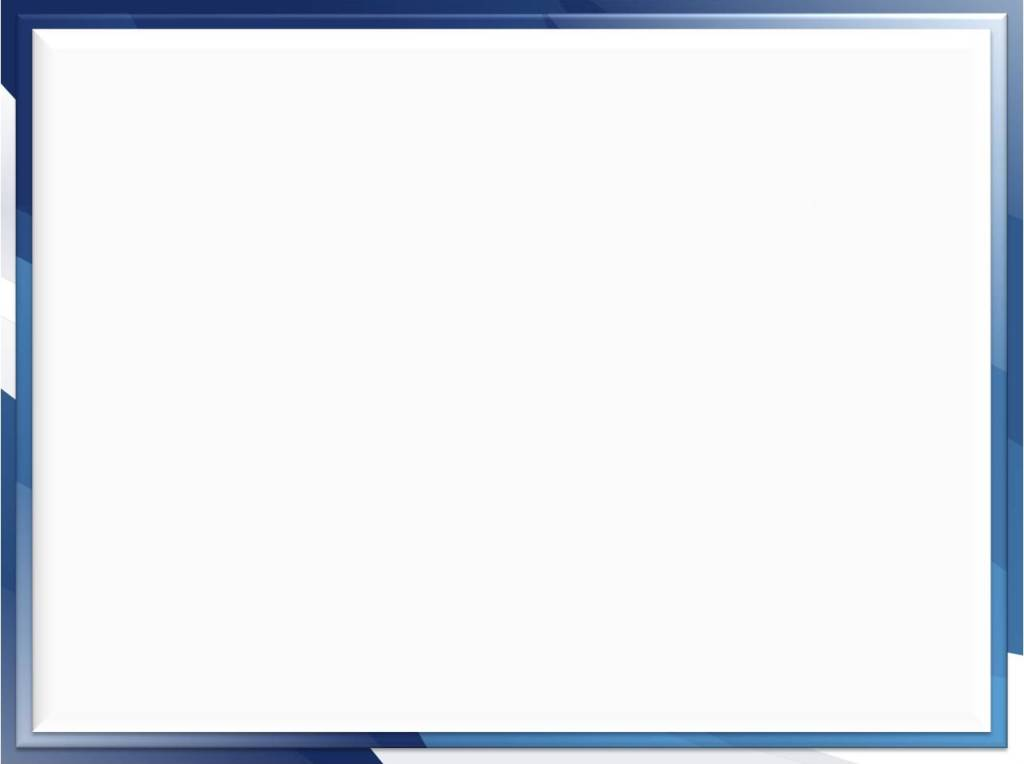 СХЕМА РАЗВИТИЯ ОБМОРОКА 
ПРИ СКРЫТОЙ КРОВОПОТЕРЕ:
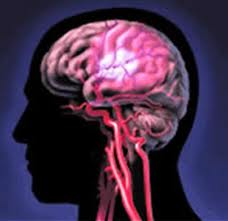 ОСНОВНАЯ ПРИЧИНА ПОТЕРИ СОЗНАНИЯ ПРИ ОБМОРОКЕ – ИШЕМИЯ (ОБЕСКРОВЛИВАНИЕ) ГОЛОВНОГО МОЗГА
16.02.2012
Автор В.В.Котлов
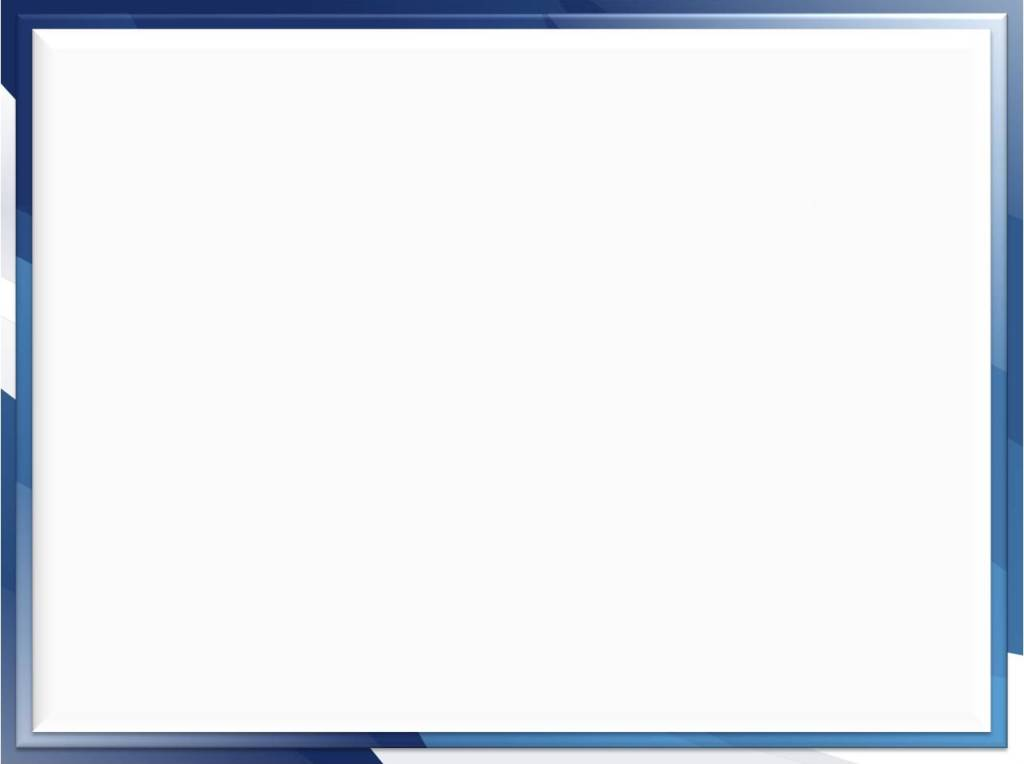 ПРИ ПОЯВЛЕНИИ СИМПТОМА «ВАНЬКИ-ВСТАНЬКИ» 
ИЛИ ЧАСТЫХ ПОВТОРНЫХ ОБМОРОКАХ СЛЕДУЕТ НЕМЕДЛЕННО ВЫЗВАТЬ «СКОРУЮ ПОМОЩЬ»
ЗАПОМНИ! 
Симптом «Ваньки-встаньки», частые повторные обмороки и бледность кожных покровов - первые признаки скрытой кровопотери. 
 
При малом подозрении на внутреннее кровотечение необходима срочная госпитализация в хирургический стационар.
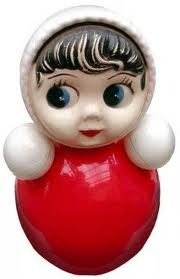 16.02.2012
Автор В.В.Котлов
СХЕМА РАЗВИТИЯ ОБМОРОКА 
ПРИ ОБЕЗВОЖИВАНИИ
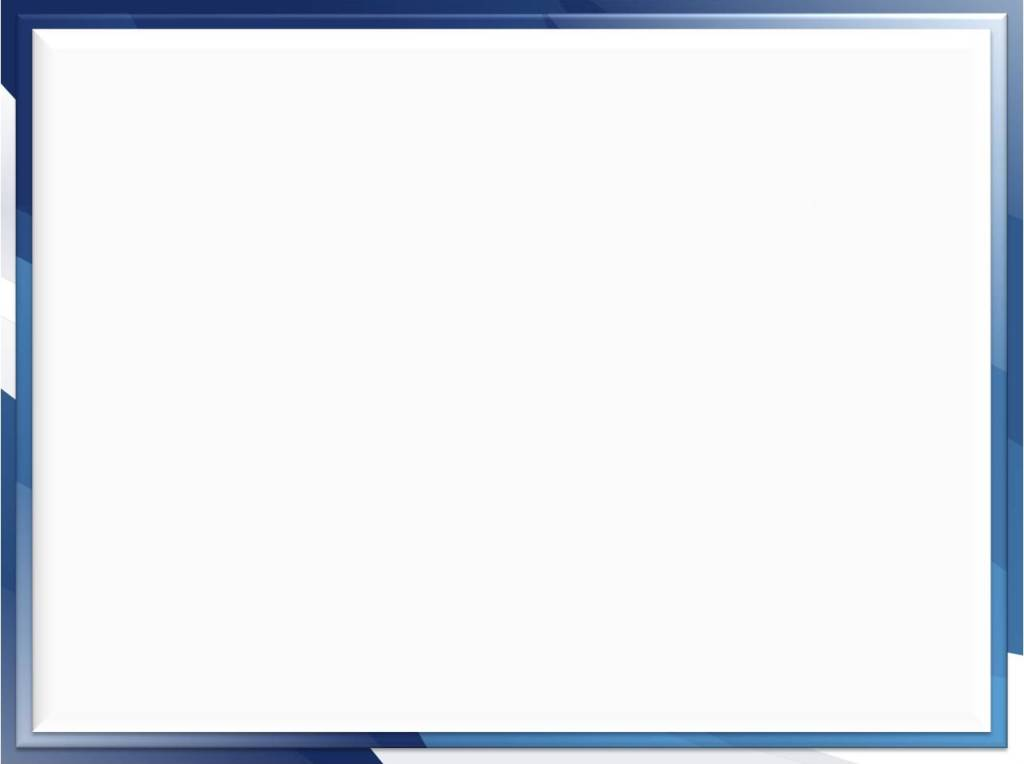 ПОТЕРЯ ЖИДКОСТИ                                    (ОЦК)                       (УОС)                    (АД ) 


ОЦК - объем циркулирующей крови, 
УОС - ударный объем сердца, 
АД - артериальное давление.
ЗАПОМНИ!
 При обмороках, вызванных обезвоживанием организма, требуется немедленное восполнение потерянной жидкости и электролитов.
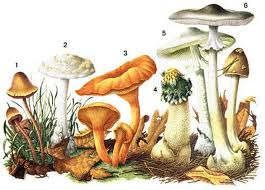 КОГДА МОЖЕТ ПРОИЗОЙТИ ОПАСНАЯ ДЛЯ ЖИЗНИ ПОТЕРЯ ЖИДКОСТИ?
· При частой рвоте и поносах (более 10 раз в сутки). 
· Во время тяжелой физической работы в жарком 
и влажном климате или помещении.
16.02.2012
Автор В.В.Котлов
ЧТО НЕОБХОДИМО СДЕЛАТЬ В ПЕРВЫЕ СЕКУНДЫ РАЗВИТИЯ ОБМОРОКА:


·Убедиться в наличии пульса на сонной артерии. 
· Положить больного на спину. 
· Расстегнуть ворот одежды. 
· Ослабить поясной ремень. 
· Приподнять ноги. 
· Поднести к носу ватку с нашатырным спиртом. 
· Надавить указательным пальцем в точку у перегородки носа.
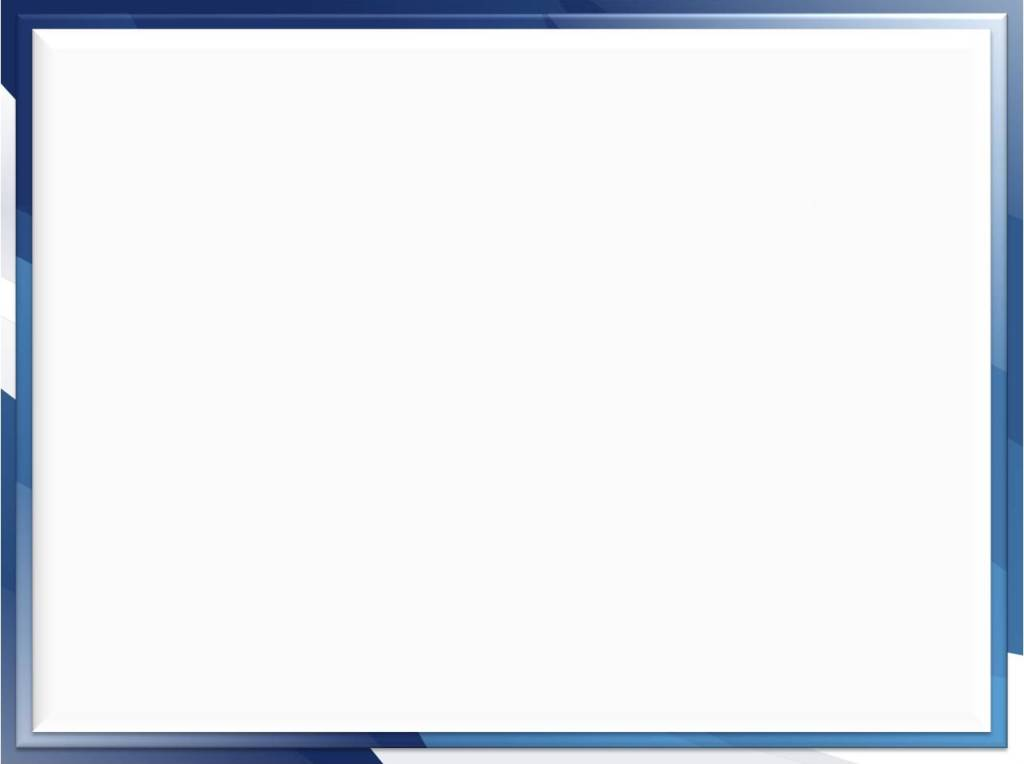 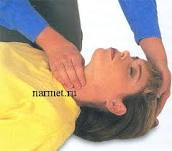 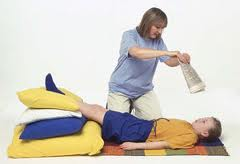 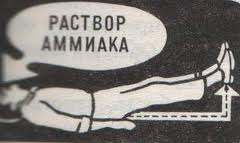 16.02.2012
Автор В.В.Котлов
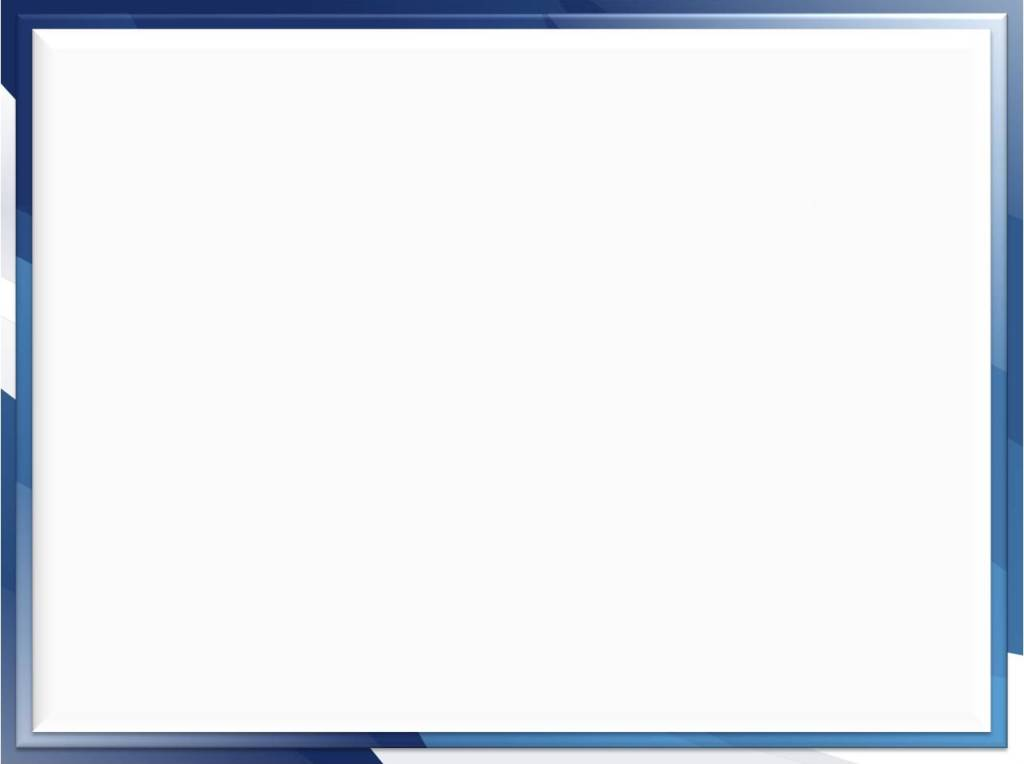 ЕСЛИ В ТЕЧЕНИЕ ТРЕХ МИНУТ БОЛЬНОЙ НЕ ПРИХОДИТ
В СОЗНАНИЕ, ЕГО СЛЕДУЕТ СКОРЕЕ ПОВЕРНУТЬ
НА ЖИВОТ И ПРИЛОЖИТЬ К ГОЛОВЕ ХОЛОД
ЗАПОМНИ! 
При любом виде обморока, даже если потеря сознания продолжалась не более 1-2 минут, следует обратиться к врачу
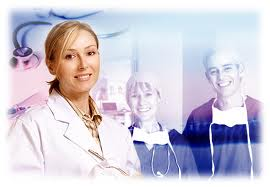 16.02.2012
Автор В.В.Котлов
СХЕМА ОКАЗАНИЯ ПЕРВОЙ ПОМОЩИ
 ПРИ ВНЕЗАПНОЙ ПОТЕРЕ СОЗНАНИЯ
                                    (при сохранении пульса на сонной артерии)


Убедиться в наличии пульса на сонной артерии.
Приподнять ноги, расстегнуть ворот сорочки, ослабить галстук и поясной ремень.
Поднести к носу ватку с нашатырным спиртом или надавить на болевую точку.
Если в течение 3 минут сознание не появилось, нужно повернуть пациента на живот и приложить холод к голове.
Во всех случаях обморока необходимо вызвать врача.
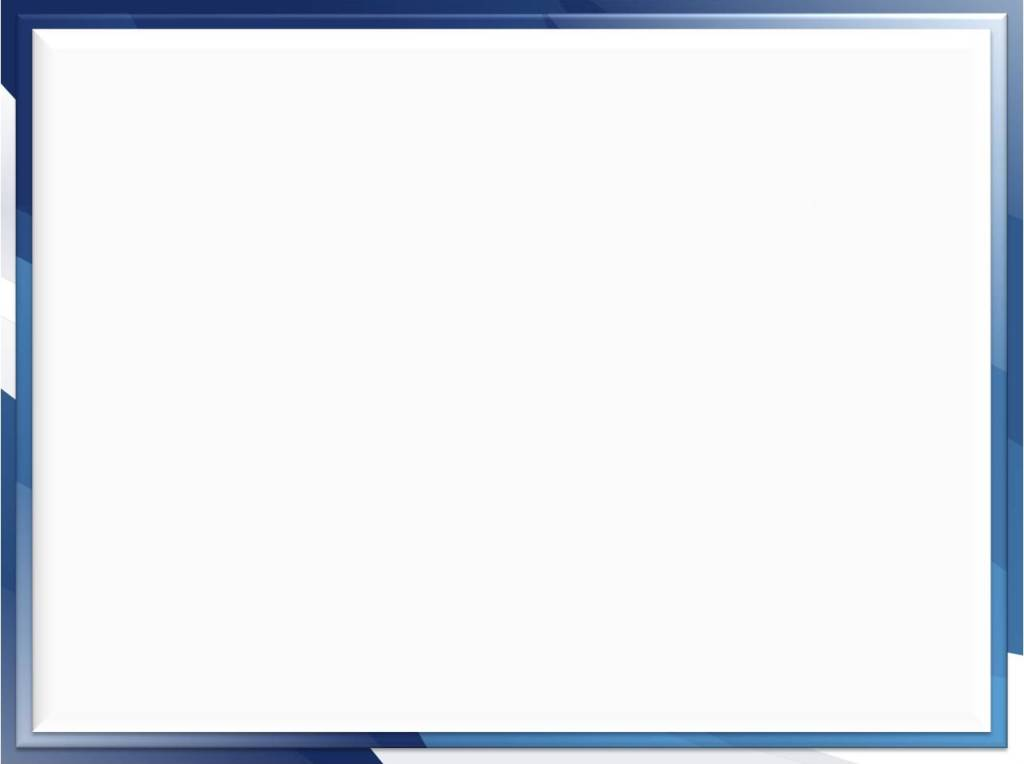 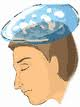 Н Е Д О П У С Т И М О  !
· Прикладывать грелку к животу или пояснице при повторных обмороках и симптоме «Ваньки-встаньки»;
· Скрывать случаи обмороков от близких и врачей.
16.02.2012
Автор В.В.Котлов
ПЯТЬ ЗАПОВЕДЕЙ: 
КАК ИЗБЕЖАТЬ ОБМОРОКОВ
Заповедь первая. Старайся не носить тесной, стягивающей одежды.  (Тугие воротнички и поясные ремни могут придать тебе очень бледный вид.)
Заповедь вторая.  Голодные диеты - это не только испытание силы воли. (Полные люди тоже падают в голодные обмороки.)
Заповедь третья. Даже при простуде постарайся отлежаться 2-3 дня дома. (Иначе не только у тебя могут быть проблемы.)
Заповедь четвертая. Утренняя гимнастика – прекрасная профилактика обмороков. (Не поленись лишний раз поднять ноги выше головы.)
Заповедь пятая. Если у тебя потемнело в глазах, не отчаивайся – это еще не обморок. (Главное - успей воспользоваться нашими советами.)
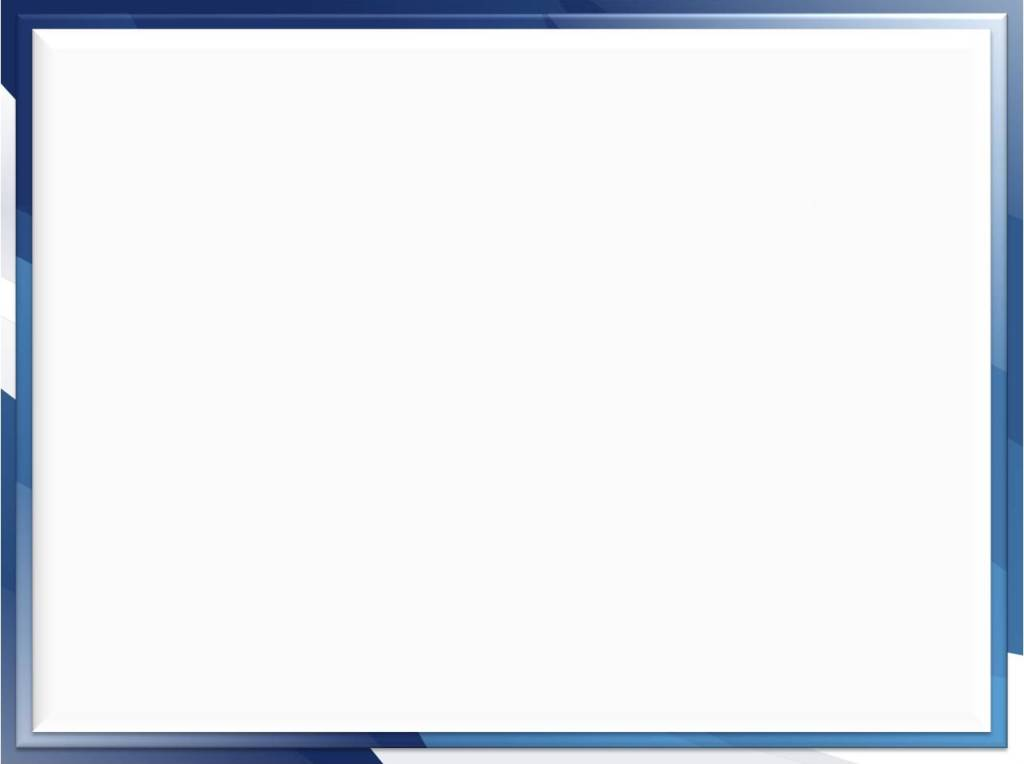 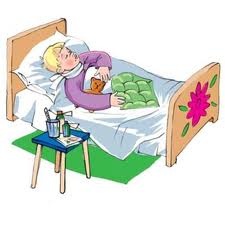 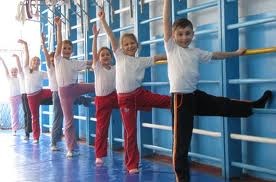 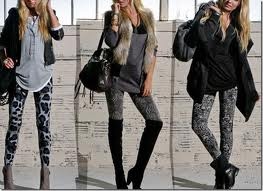 16.02.2012
Автор В.В.Котлов